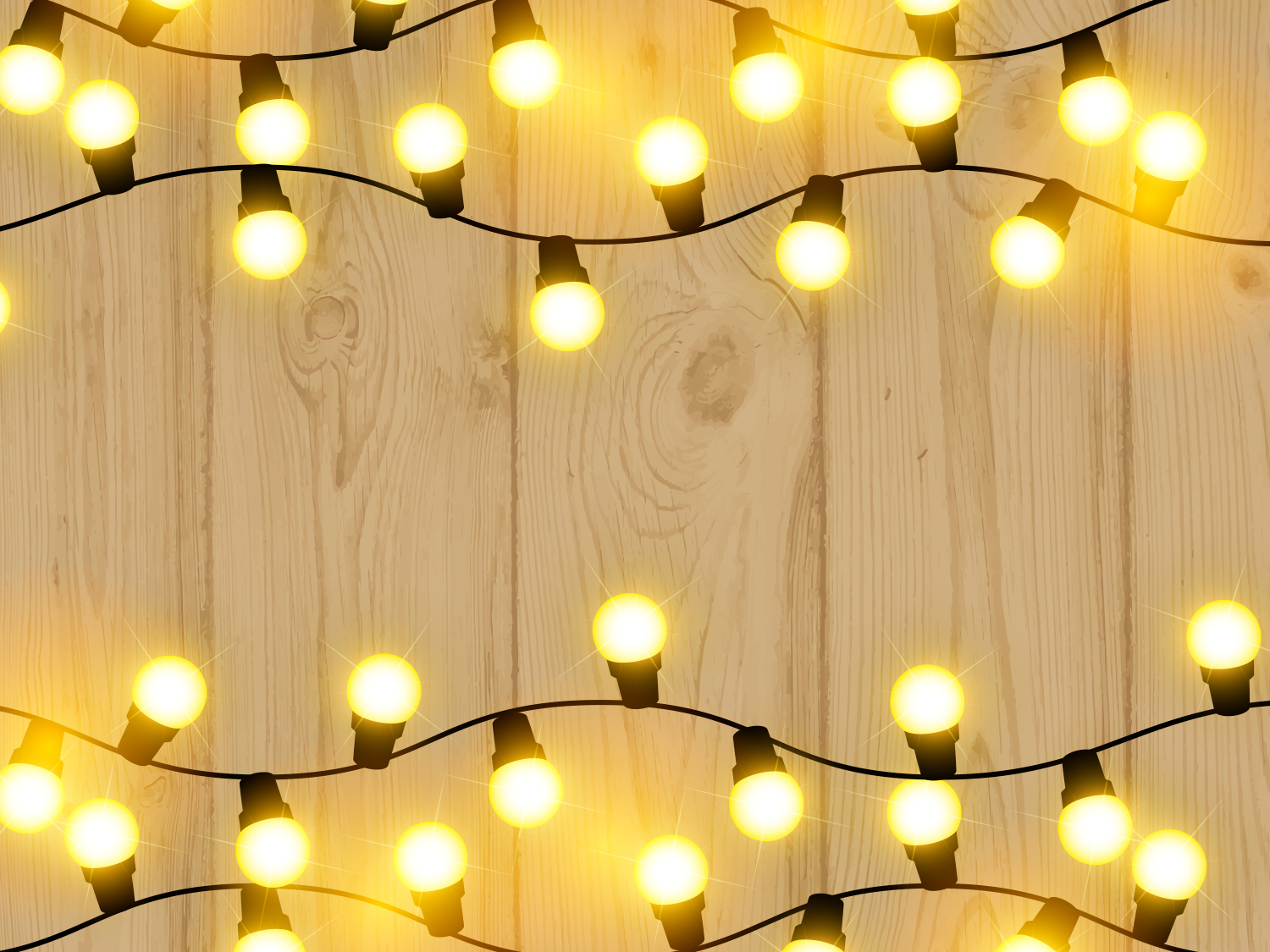 Скрайбінг
– це метод розповіді чи пояснення, який супроводжується графічною ілюстрацією головного змісту сказаного.                       Виходить свого роду ефект паралельного наслідування, тобто ми слухаємо розповідь про щось і одночасно бачимо графічну відповідність почутому.
Скрайбінг
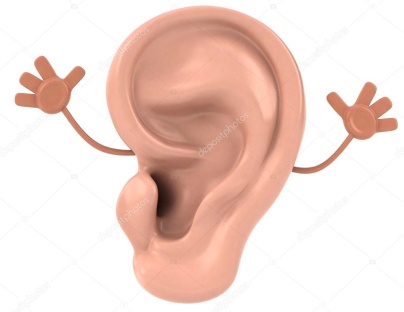 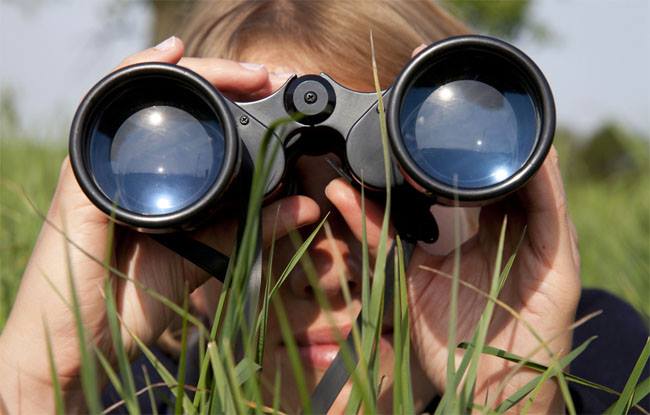 ТА
Навіщо потрібен скрайбінг?
Головна мета скрайбінгу – допомогти краще опанувати зміст та запам'ятати сенс нової інформації завдяки залученню візуалізації. 
      Головне завдання цього прийому – донести інформацію у максимально зрозумілому і привабливому для 
форматі.
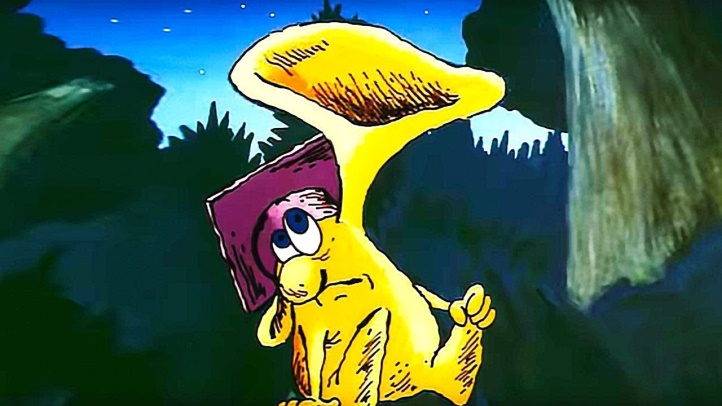 Переваги скрайбінгу:
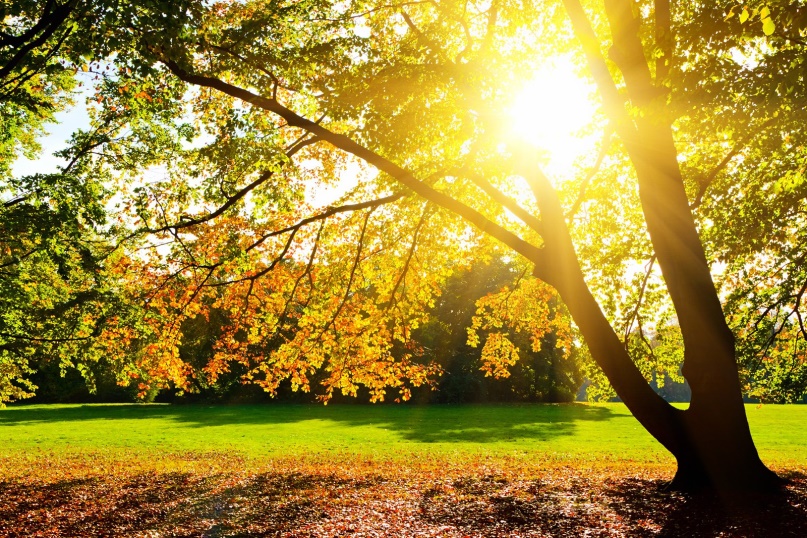 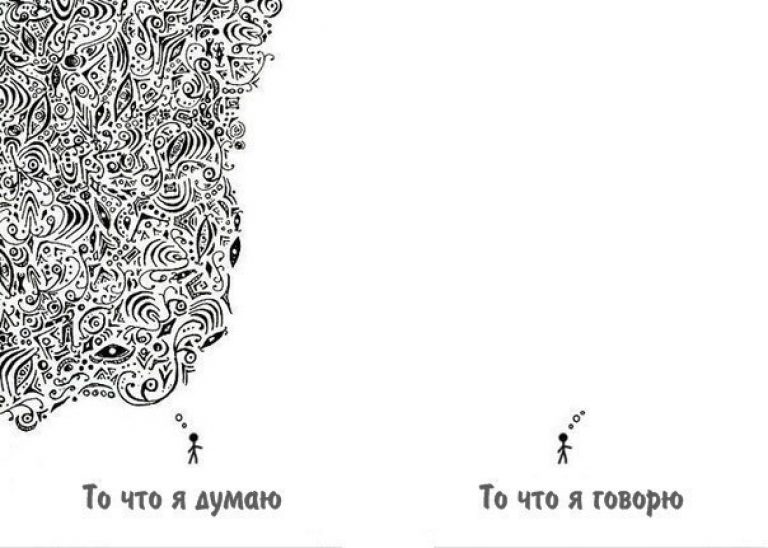 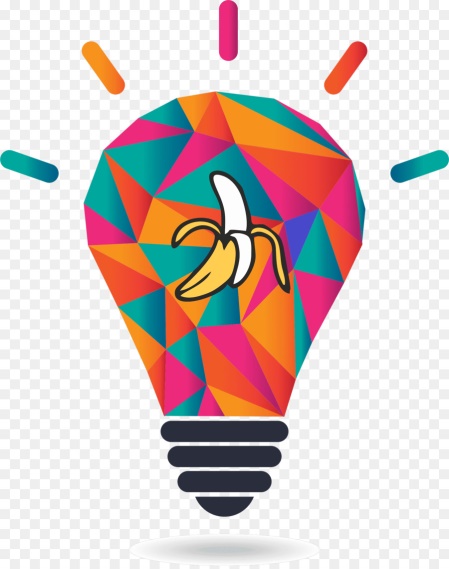 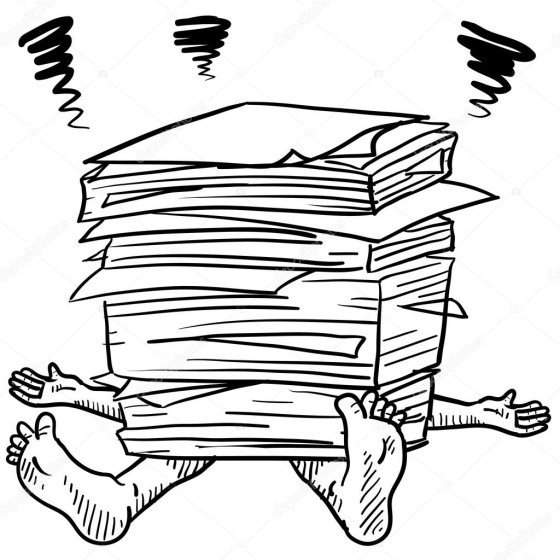 ХОЧЕШ СПРОБУВАТИ, АЛЕ НЕ ЗНАЄШ ЯК?
МІЙ ВЛАСНИЙ ДОСВІД АБО ЯК Я випробувала ЦЕЙ МЕТОД в 4-Б КЛАСІ…
1. Ми обрали тему: «Тваринний та рослинний світ саван Африки та Азії»
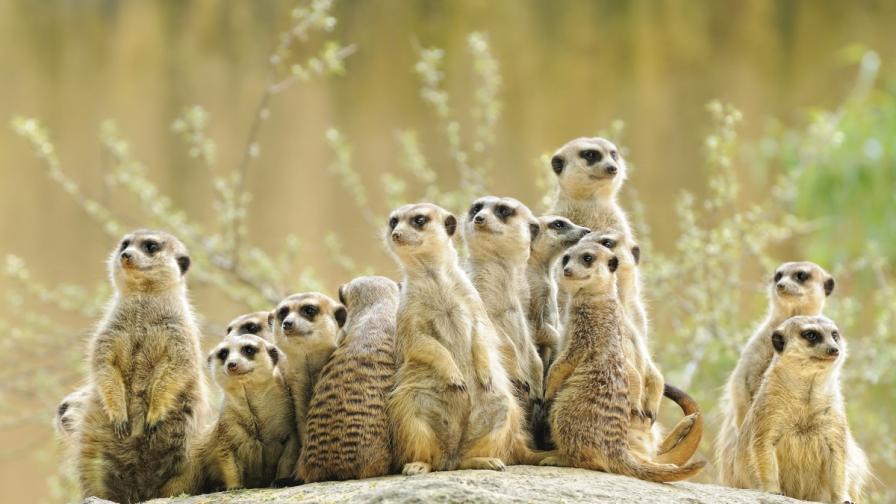 P.S. Ось так мене спочатку слухали учні..не розуміючи, що таке «скрайбінг» і що я від них хочу….
2. Обрали найкращий спосіб візуалізації матеріалу:
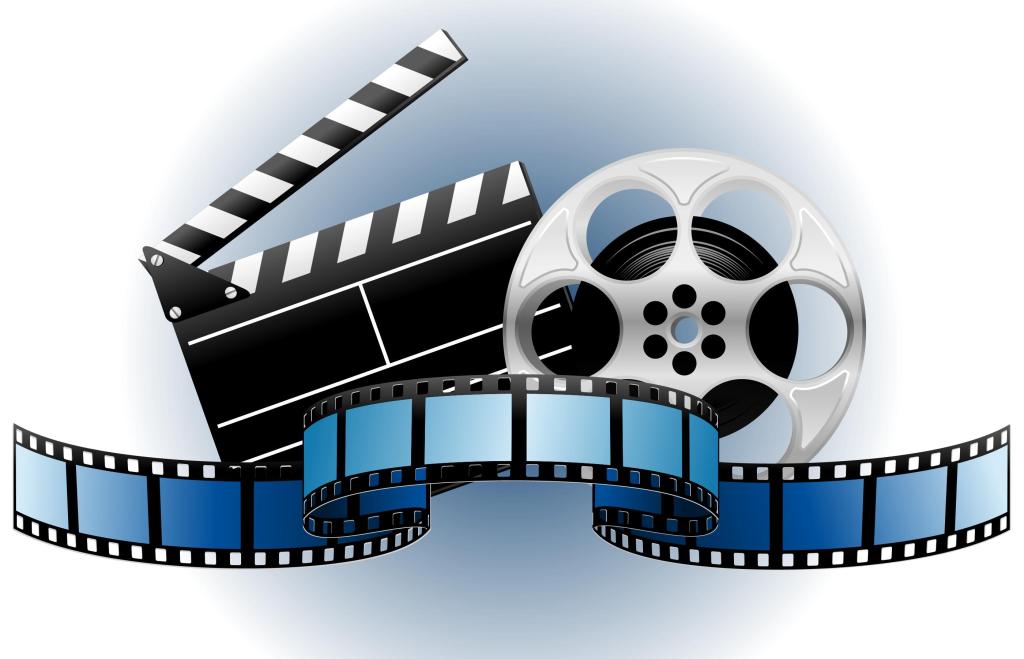 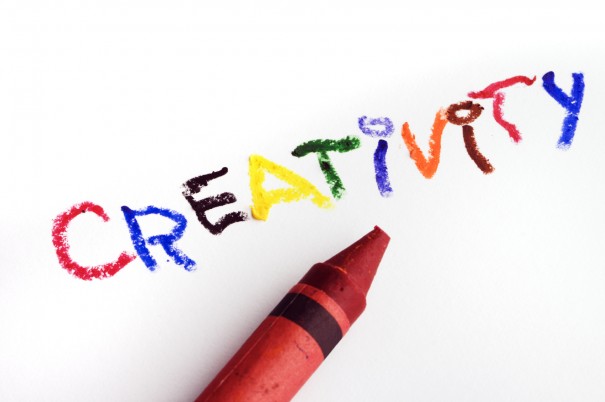 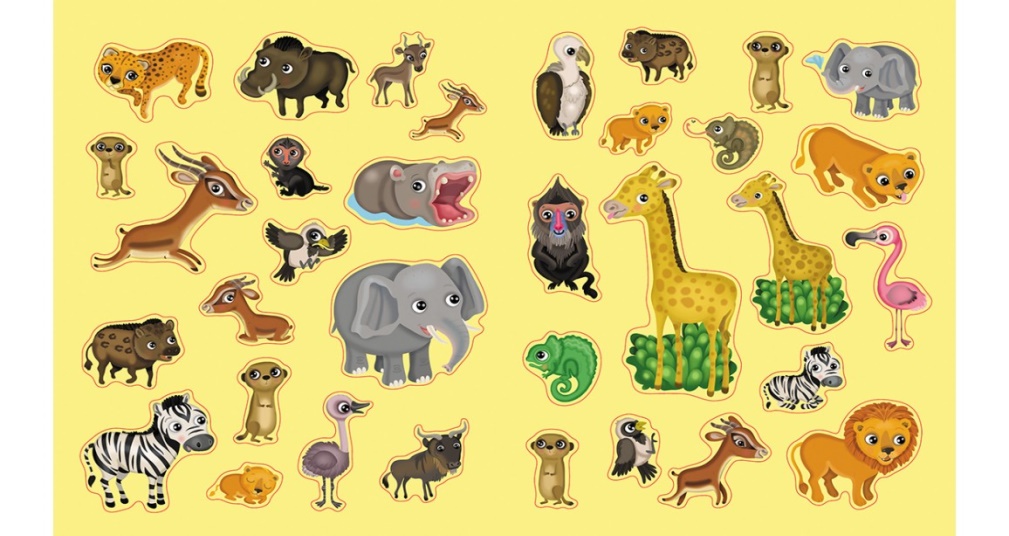 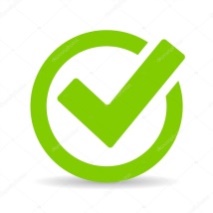 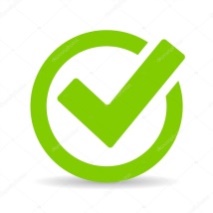 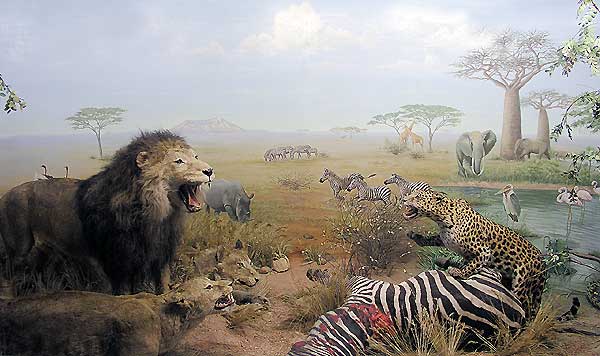 P.S. Звичайно ж, я учням продемонструвала відео з застосування кожної із візуалізацій.
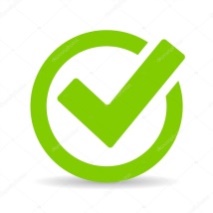 3. Підготували сценарій:
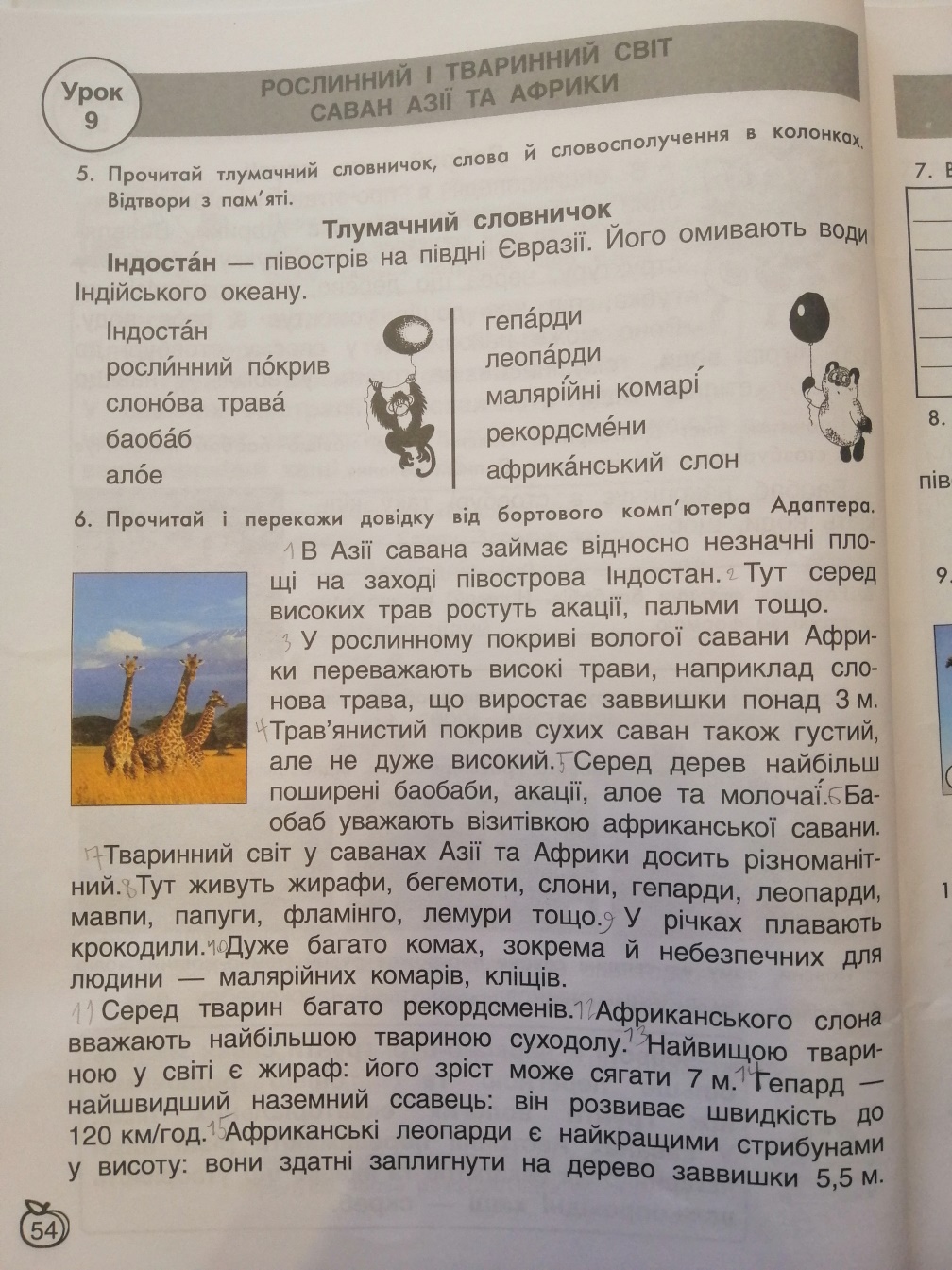 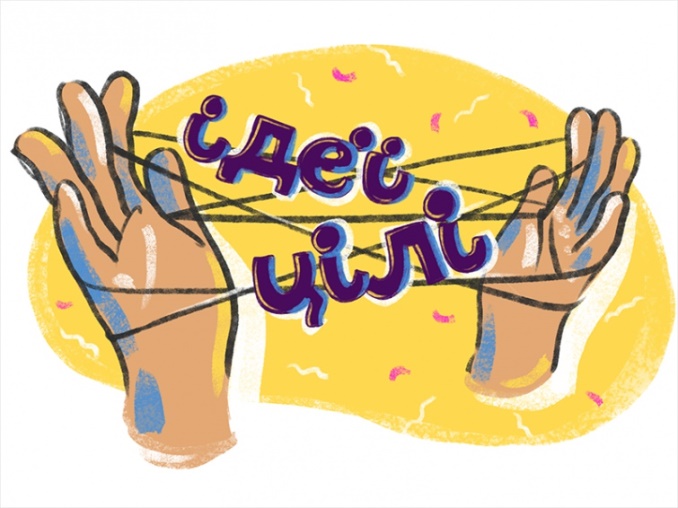 4. Провели скрайбінг-сесію, щоб кожний учень спробував візуалізувати весь сценарій.
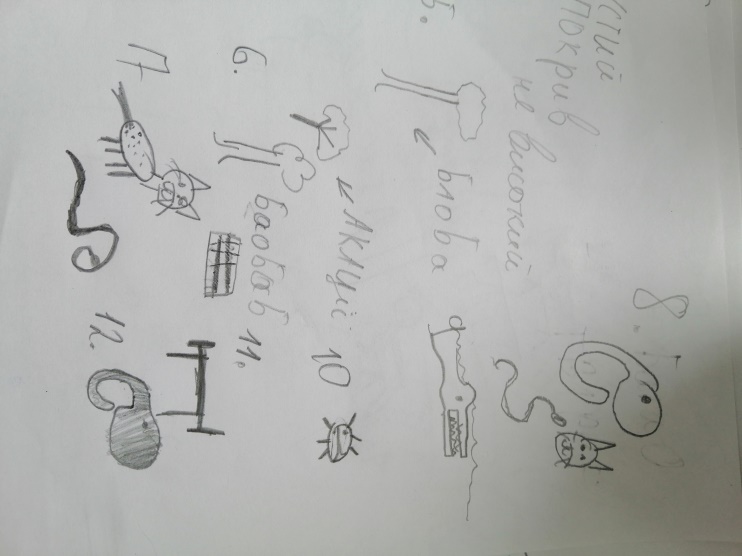 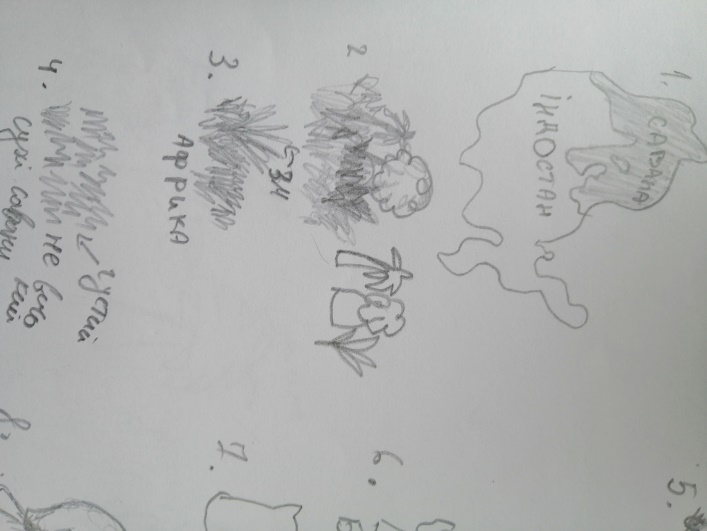 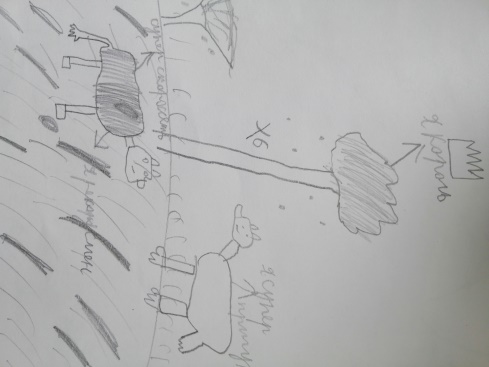 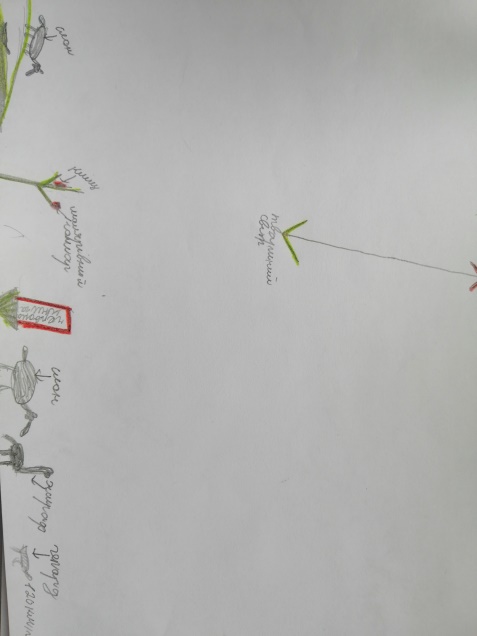 5. Поділили текст на частини та виготовили заготовки для знятті відеоролику.
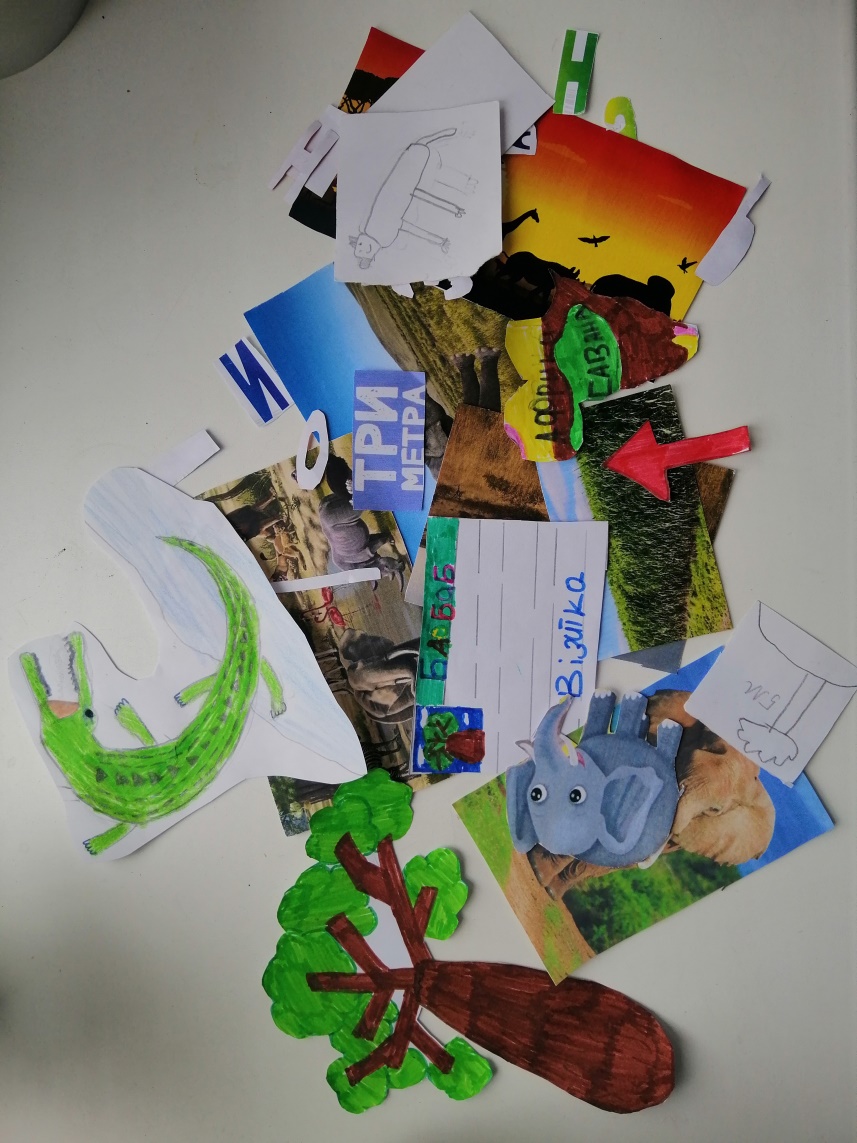 6. Зйомка та монтаж відеоролику
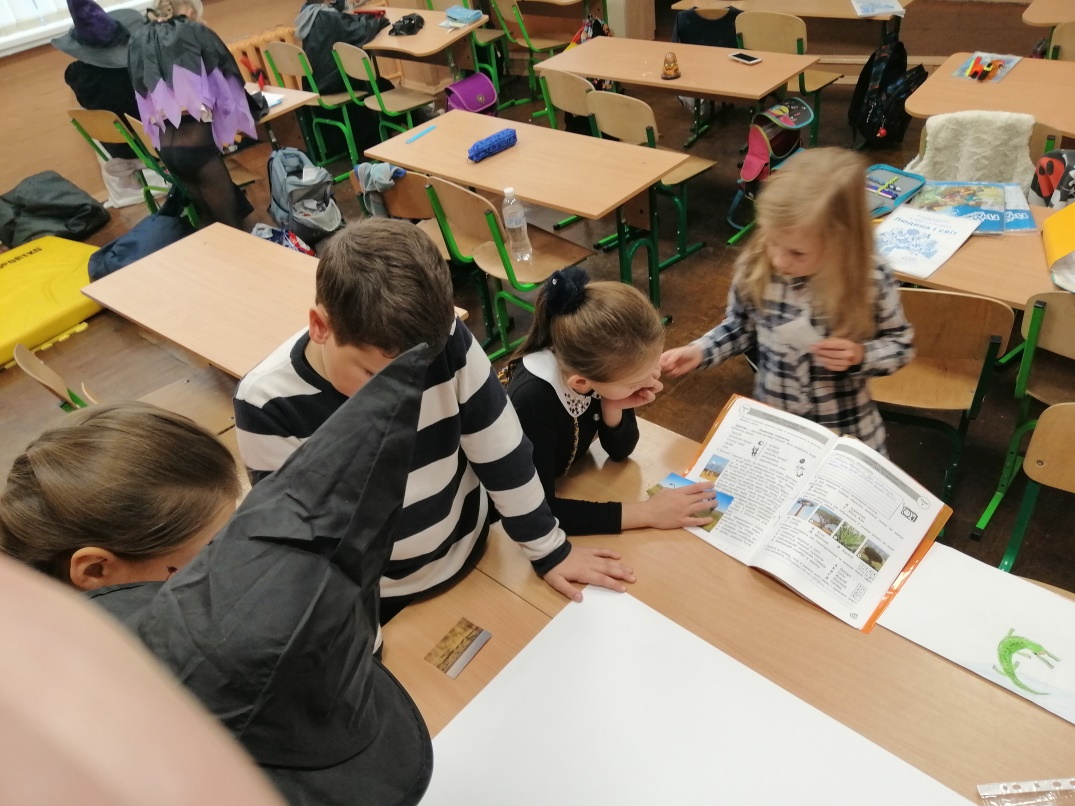 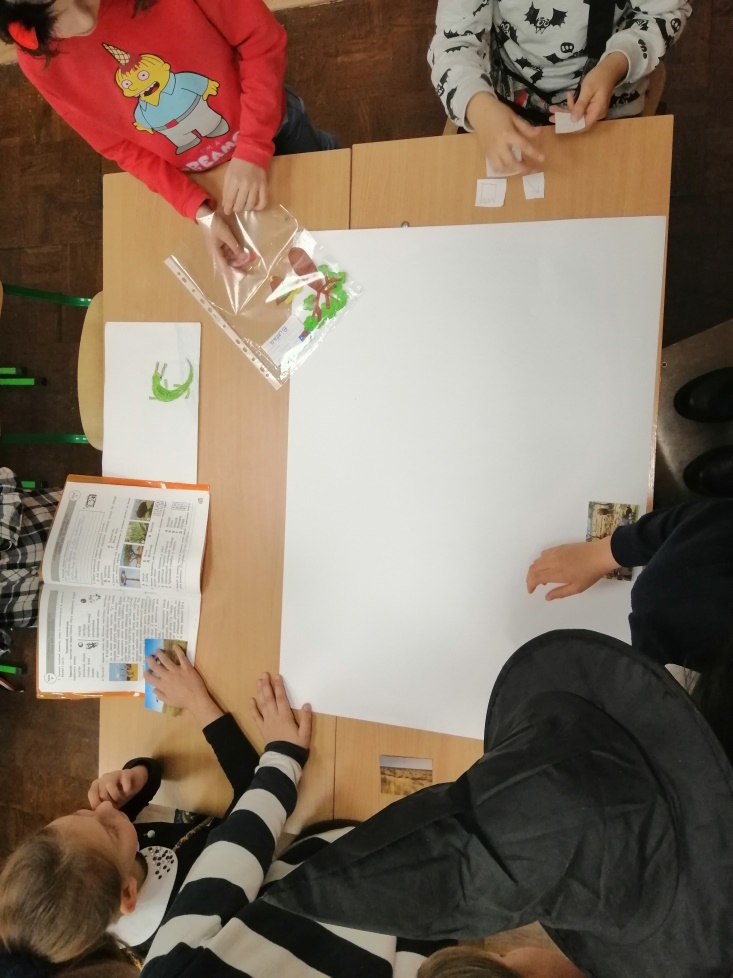 7.Результат
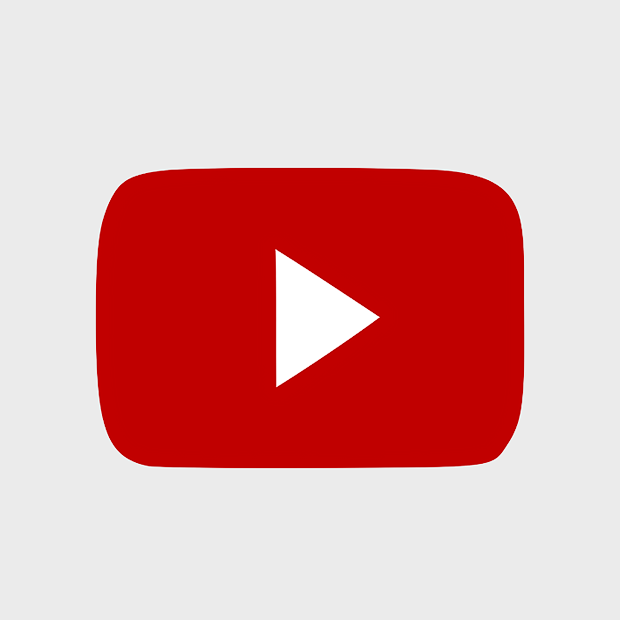